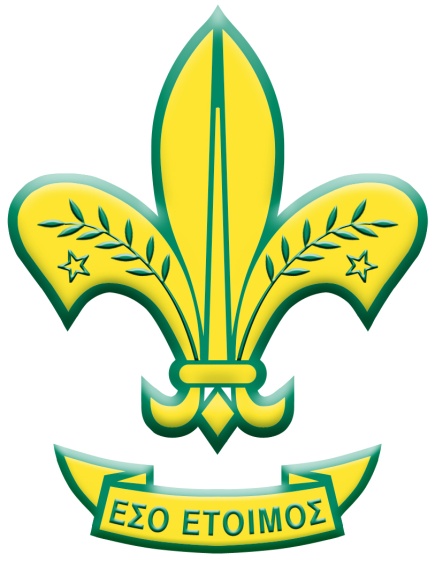 νεοσ εσωτερικοσ κανονισμοσ ΚΛΑΔΟυ ΠΡΟΣΚΟΠΩΝ:παρουσιαση
ΣΥΝΑΝΤΗΣΗ ΒΑΘΜΟΦΟΡΩΝ ΚΛΑΔΟΥ ΠΡΟΣΚΟΠΩΝ 
Επαρχιακής Εφορείας Λευκωσίας - Κερύνειας  
ΠΕΡΑ ΟΡΕΙΝΗΣ, 14 Σεπτεμβρίου 2014
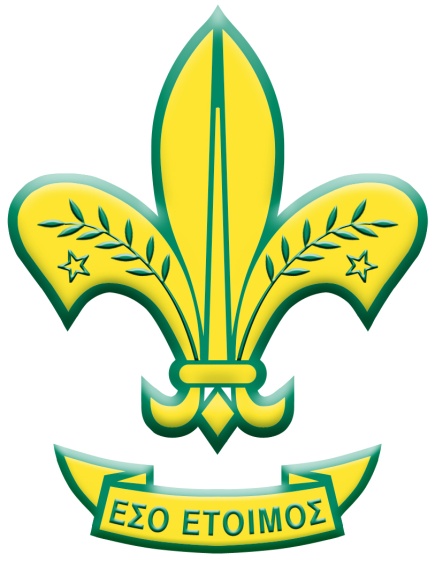 ΣΥΝΑΝΤΗΣΗ ΒΑΘΜΟΦΟΡΩΝ ΚΛΑΔΟΥ ΠΡΟΣΚΟΠΩΝ
ΠΡΟΓΡΑΜΜΑ 
	
	09:30 -10:15 	ΠΑΡΟΥΣΙΑΣΗ ΝΕΟΥ ΚΑΝΟΝΙΣΜΟΥ   		    ΜΜ    
	10:15 -10:30	ΔΙΑΛΕΙΜΜΑ 
	10:30 -11:30	ΠΡΑΚΤΙΚΕΣ ΕΦΑΡΜΟΓΗΣ ΤΟΥ ΝΕΟΥ ΚΑΝΟΝΣΜΟΥ        ΓΖ
	11:30 -13:00 	ΑΝΟΙΚΤΗ ΣΥΖΗΤΗΣΗ
	13:00                 ΓΕΥΜΑ
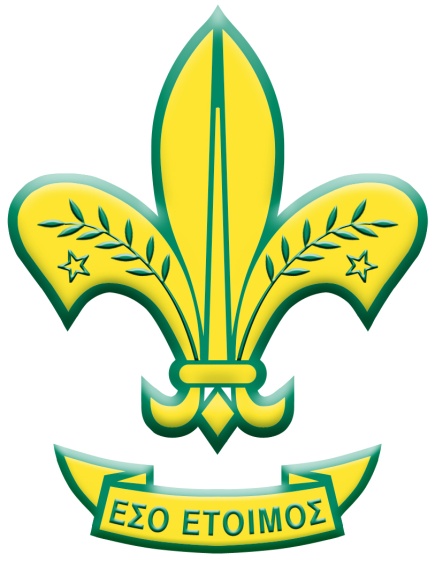 ΤΟ ΖΗΤΟΥΜΕΝΟ
Η ανάγκη για περιορισμό και απάλειψη των  «Θεωρητικών» απαιτήσεων αν και σε ορισμένα σημεία υπάρχει διαφορετική εκτίμηση το τι  αποτελεί θεωρητική απαίτηση
Η ανάγκη για απάλειψη των απαιτήσεων για τους οποίους δεν υπάρχει δυνατότητα πρακτικής ή έμμεσης αξιολόγησης
Ο περιορισμός των απαιτήσεων του κύριου κορμού με την παράλληλη ανάπτυξη ενός τομέα εξειδίκευσης.  
Ο περιορισμός των επιπέδων ώστε να συνάδει χρονολογικά με τα χρόνια παραμονής στην Ομάδα (τέσσερα).
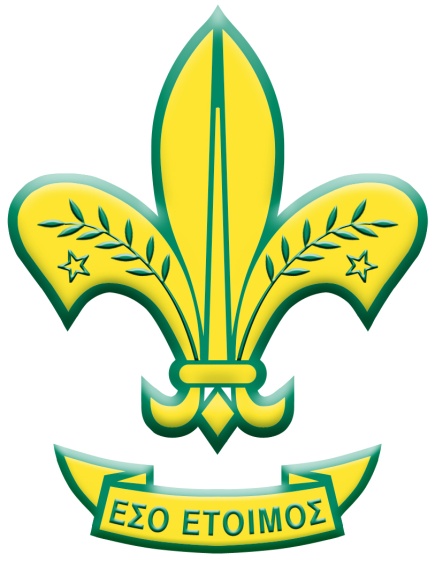 ΤΟ ΠΡΟΗΓΟΥΜΕΝΟ ΣυΣΤΗΜΑ εκπαιδευσησ στον κλαδο προσκοπων
ΠΡΟΣΚΟΠΙΚΗ ΥΠΟΣΧΕΣΗ
ΠΤΥΧΙΑ ΕΡΑΣΙΤΕΧΝΙΚΗΣ ΕΝΑΣΧΟΛΗΣΗΣ
ΧΡΥΣΗ ΔΑΦΝΗ
ΑΡΓΥΡΗ ΔΑΦΝΗ
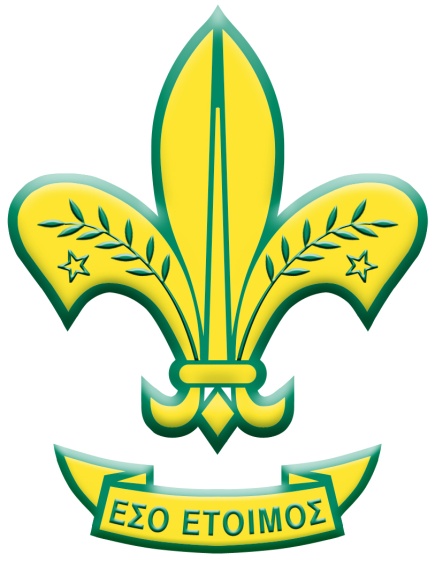 Η ΝΕΑ ΠΡΟΣΕΓΓΙΣΗ
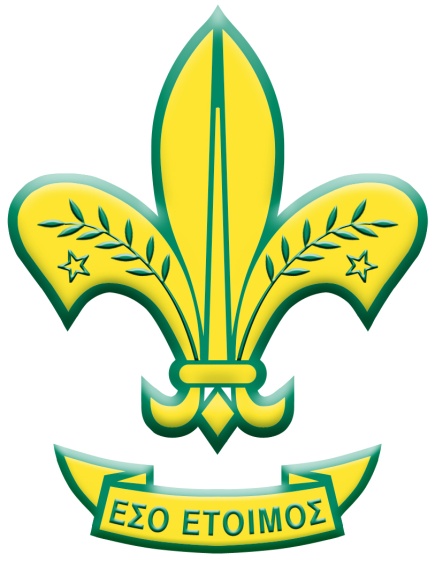 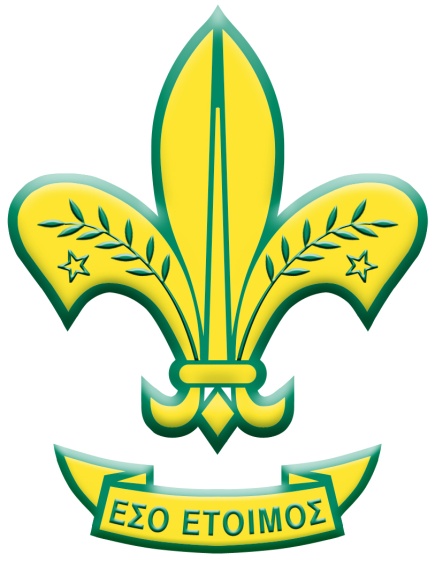 ΕΞΑΤΟΜΙΚΕΥΣΗ ΤΗΣ ΕΚΠΑΙΔΕΥΣΗΣ
ΜΕ ΤΟΝ ΟΡΟ ΕΞΑΤΟΜΙΚΕΥΣΗ ΕΝΝΟΟΥΜΕ ΟΤΙ ΚΑΘΕ ΠΡΟΣΚΟΠΟΣ ΜΠΟΡΕΙ ΜΕΣΑ ΑΠΟ ΤΟ ΠΡΟΓΡΑΜΜΑ ΝΑ ΑΠΟΦΑΣΙΣΕΙ ΤΟ ΡΥΘΜΟ, ΤΙΣ ΔΡΑΣΕΙΣ ΚΑΙ ΤΟΝ ΤΡΟΠΟ ΠΟΥ ΘΕΛΕΙ ΝΑ ΣΧΕΔΙΑΣΕΙ ΤΟ ΠΡΟΓΡΑΜΜΑ ΤΗΣ ΔΙΚΗΣ ΤΟΥ ΕΚΠΑΙΔΕΥΣΗΣ.
ΤΟ ΕΠΙΤΕΛΕΙΟ ΤΗΣ ΟΜΑΔΑΣ ΘΑ ΠΡΕΠΕΙ ΝΑ ΣΧΕΔΙΑΖΟΥΝ ΤΟ ΠΡΟΓΡΑΜΜΑΤΩΝ ΔΡΑΣΕΩΝ ΜΕΣΑ ΑΠΟ ΤΙΣ ΕΚΠΑΙΔΕΥΤΙΚΕΣ ΑΝΑΓΚΕΣ ΤΩΝ ΜΕΛΩΝ ΤΟΥΣ.
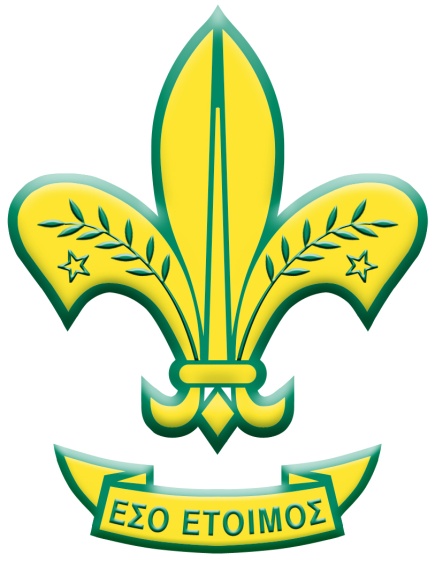 Το πτυχιο ΕΞΕΙΔΙΚΕΥΣΗΣ
Η επαναφορά του Πτυχίου Εξειδίκευσης πηγάζει από το γεγονός ότι υπάρχει η ανάγκη για ενδυνάμωση των Ειδικοτήτων οι οποίες προσδιορίζουν την Ταυτότητα του Συστήματος. 
Στο Πτυχίο Εξειδίκευσης βασικά απαιτούμενα είναι τα  Πτυχία Ειδικότητας τα οποία εμπλουτίζονται και αναθεωρούνται.
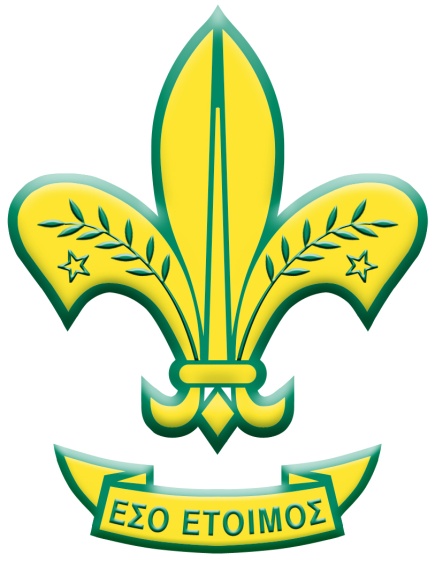 Απλουστευση τηΣ τεκμηριωσησ του συστηματοΣ αξιολογησησ
Μέσα από την ετοιμασία κατάλληλου λογισμικού και την ‘online’ διαχείρισή του που θα επιτρέπει την άμεση ενημέρωση της προόδου των Προσκόπων
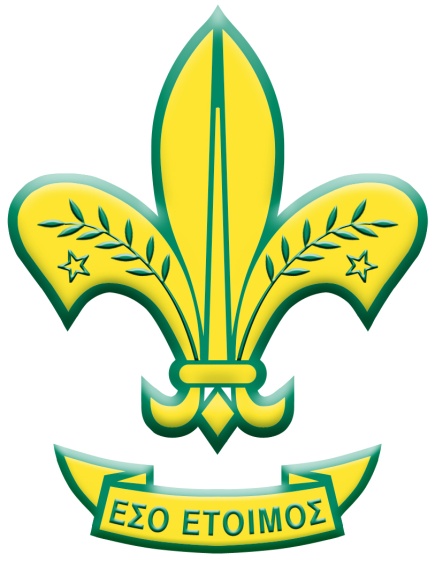 Η βιωματικη μαθηση
….ή απλά το γνωστό «Παίζοντας Μαθαίνω»

Η ανάγκη για την ενασχόληση των Προσκόπων σε δραστηριότητες κυρίως εκτός συστήματος . 

Το Ζητούμενο όμως είναι ότι οι Στόχοι Ανέλιξης (οι απαιτήσεις) δεν είναι αυτοσκόπος αλλά: 

Ο ΣΤΟΧΟΣ ΕΙΝΑΙ Ο ΠΡΟΓΡΑΜΜΑΤΙΣΜΟΣ Η ΕΚΤΕΛΕΣΗ ΚΑΙ ΑΞΙΟΛΟΓΗΣΗ ΔΡΑΣΕΩΝ – ΚΥΡΙΩΣ ΕΝΩΜΟΤΙΑΚΩΝ – ΚΑΙ ΜΟΝΟ ΜΕΣΑ ΑΠΟ ΑΥΤΕΣ ΝΑ ΕΙΝΑΙ ΔΥΝΑΤΗ Η ΚΑΛΥΨΗ ΤΩΝ ΣΤΟΧΩΝ ΑΝΕΛΙΞΗΣ
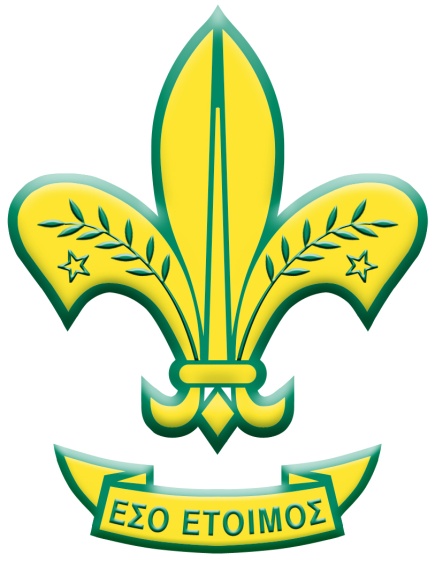 Η ΑΝΑΒΑΘΜΙΣΗ ΤΗΣ ΠΟΙΟΤΗΤΑΣ ΤΟΥ ΠΡΟΣΚΟΠΙΚΟΥ ΠΡΟΓΡΑΜΜΑΤΟΣ
Ο Βαθμός ικανοποίησης των μελών μας που είναι οι φορείς αλλά και κοινωνοί του Προγράμματος αυτού. 
Η πρωτοτυπία και η φαντασία του περιεχομένου του
Η  εφαρμοσιμότητα του στις ηλικίες στις οποίες απευθύνεται 
Ο εξελικτικός χαρακτήρας της εκπαιδευτικής του μορφής 
Οι συμβολισμοί  και ο παραλληλισμός του προγράμματος με την καθημερινή πραγματικότητα. 
Η σημασία της αποστασιοποίησης του προγράμματος αυτού από το Σχολικό εκπαιδευτικό στερεότυπο.
Η δυνατότητα εφαρμογής του μέσα από το Κατ΄ενωμοτιας σύστημα.
H δυνατότητα δημιουργίας του προγράμματος αυτού από τους συμμετέχοντες
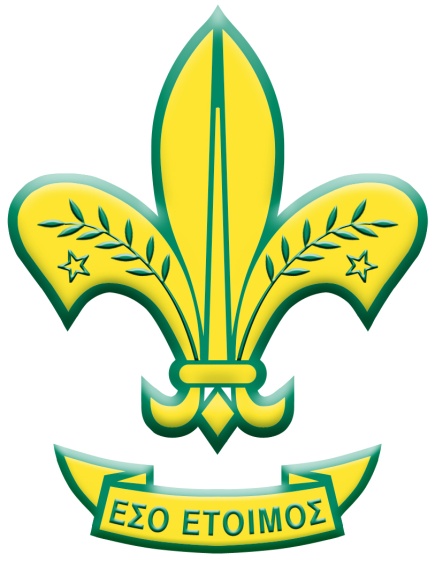 Η ΕΝΔΥΝΑΜΩΣΗ ΤΟΥ ΚΑΤ΄ΕΝΩΜΟΤΙΕΣ ΣΥΣΤΗΜΑΤΟΣ
Μέσα από τα προαναφερθέντα, και επιπλέον:
Την ενίσχυση του Θεσμού του Συμβουλίου Τιμής 
Την θεσμοθέτηση των Ενωμοτιακών Δράσεων ως εργαλείου ολοκλήρωσης Στόχων Ανέλιξης
Την  μετεξέλιξη του εποπτικού ρόλου του  Επιτελείου, από την απόλυτη και άτεγκτη στάση,  σε αυτήν της διακριτικής άσκησης εποπτείας  εκεί και όπου χρειάζεται.
Την ενίσχυση της συνοχής και των δεσμών εντός της Eνωμοτίας μέσα από την παροχή αυτονομίας στις δράσεις αλλά και στις υπόλοιπες λειτουργικές διαδικασίες της Ομάδας                   (Εκπαίδευση – Τελετές –Παιχνίδι – Εκλογές )
Το συστημα ληψησ αποφασεων στα τμηματα
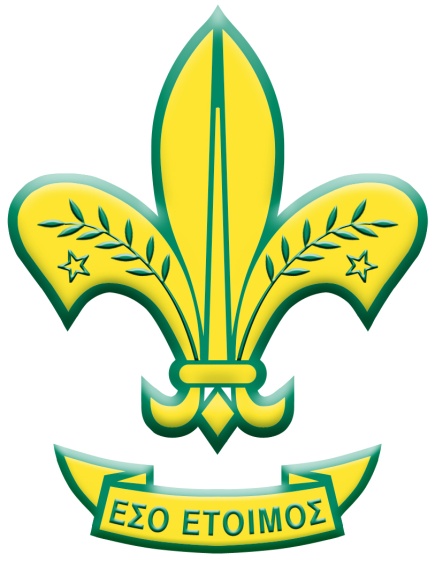 Ενήλικες
Ανήλικοι
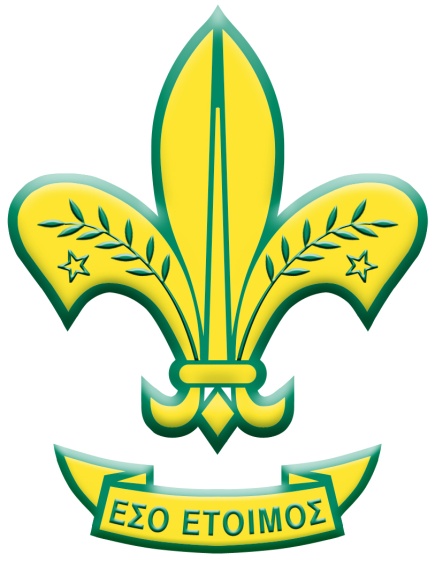 Αλλα στοιχεια
Πρωτοτυπία στο σχεδιασμό, διεξαγωγή, ολοκλήρωση και αξιολόγηση της δράσης.
 Τυποποίηση των επί μέρους διαδικασιών υλοποίησης της δράσης (διατροφής, προγράμματος, διακινήσεων και μεταφορών κ.α.) έτσι ώστε να υπάρχει αυξημένος ποιοτικός χρόνος για την διεξαγωγή της δράσης (εκπαίδευση, παιγνίδι εξερεύνηση). 
Ανάπτυξη της προσωπικής πρωτοβουλίας μέσα από την δημιουργία κινήτρων, τόσο εντός της ενωμοτίας όσο και εντός της Ομάδας  (Ενωμοτιακή Άμιλλα). 
Χρήση και θεσμοθέτηση προγραμμάτων της Ευρωπαϊκής περιφέρειας (Lands of Adventure , Τhe Patrol Game κ.α.)
Υιοθέτηση του Εγχειριδίου για τους Βαθμοφόρους του Κλάδου Προσκόπων (Handbook for the Leaders of the Scout Section – A method of non Formal education for Υοung people from 11 to 15 - Έκδοση 2002).
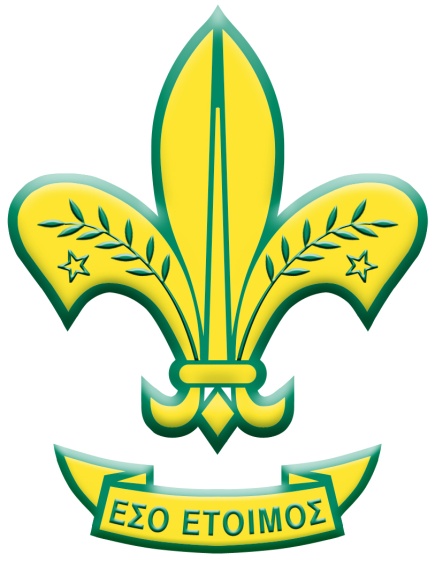 Οι παιδαγωγικοι στοχοι
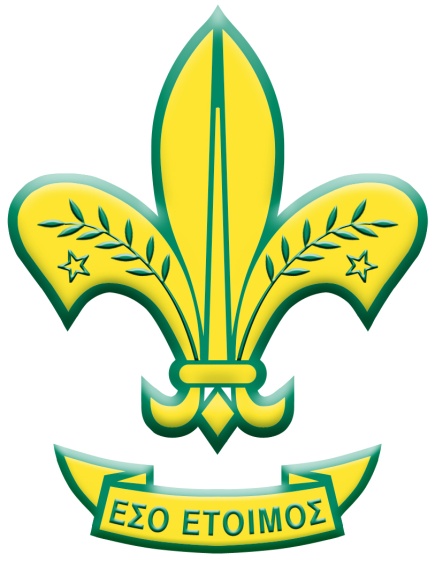 ΟΙ ΣΤΟΧΟΙ ΑΝΕΛΙΞΗΣ
Οι θεματικεσ ενοτητεσ
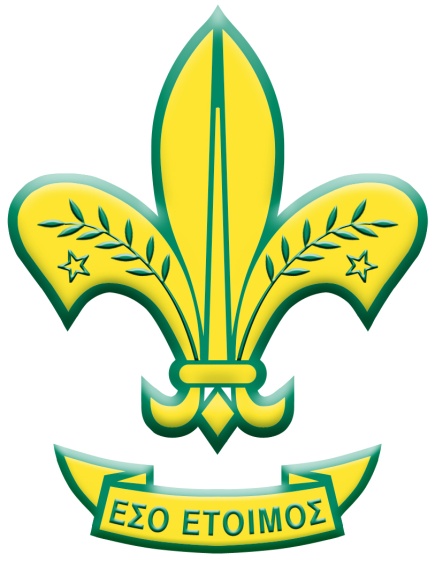 Προσκοπική Υπόσχεση
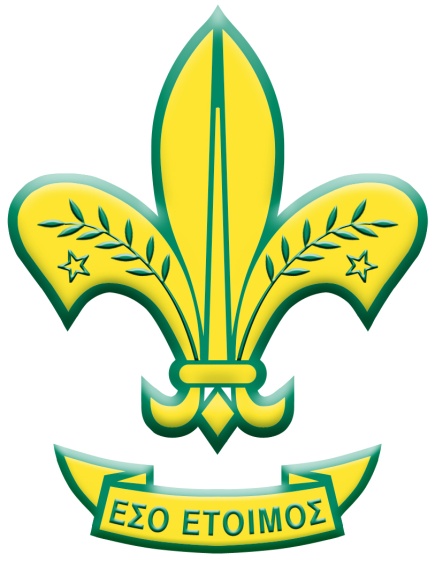 ΤΟ ΝΕΟ ΣΥΣΤΗΜΑ ΕΚΠΑΙΔΕΥΣΗΣ
Πτυχία Ερασιτεχνικής Ενασχόλησης
Χρυσή Δάφνη
Πτυχία Εξειδίκευσης και Κοινωνικής Προσφοράς
Ευχαριστώ για την Προσοχή σας